Консультация для родителей«Неразлучные друзья»
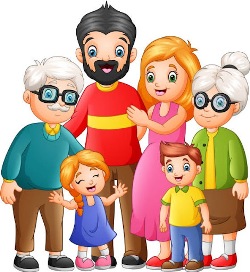 Подготовила музыкальный руководитель: Синицына Е.В.
МДОУ «Детский сад №75»
 г. Ярославль
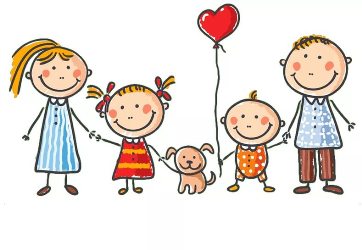 Для маленького ребенка, появившегося на свет, неразлучными и самыми близкими являются: мама, папа, его близкие, т.е. - семья. Пока он маленький его опекают, лелеют, балуют. Стараются ему угодить, сделать для него все что угодно.Однако, ребенок растет, пытается набраться опыта, делать «сам» и тут возникают трудности. У него не все получается, что-то дается с трудом, а взрослые начинают нервничать или «быстрее делают сами». Образуется конфликтная ситуация. Взрослые забывают, что они «неразлучные друзья» и маленькому человеку (ведь он же такой, как и они) нужна их помощь. А где-то поддержка, подтверждение, что ребенок делает все правильно, «ты молодец, сделал правильно» или просто улыбка – знак внимания «мы вместе».
Маша и Медведь - Когда все дома
Так устроено, что дети вырастают.Время наступает и тогдаУлетают птицы, улетаютИз родительского тёплого гнезда.Пусть дороги вновь и вновь на разлучают,Но опять вернуться хочется туда,Где и ждут, и любят, и скучают,Где осталось детство навсегда.А когда все дома соберутся,Про обиды лучше позабыть,Заглянуть в глаза и улыбнуться,Просто улыбнуться и простить.Просто улыбнуться и простить.
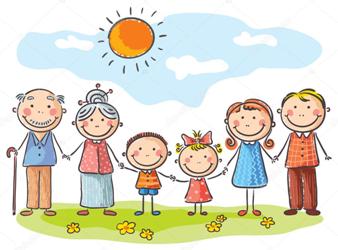 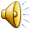